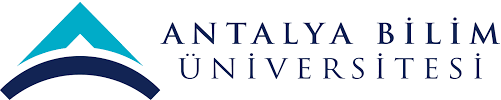 2018 YILI NİSAN-EKİM YGG SUNUMUFEN BİLİMLERİ ENSTİTÜSÜ SÜRECİ15/11/2018
1
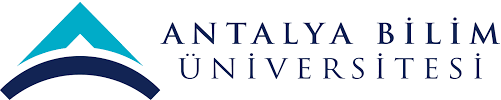 SWOT ANALİZİ
2
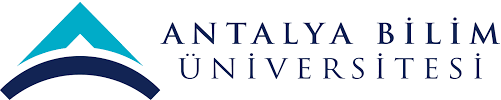 SWOT ANALİZİ
3
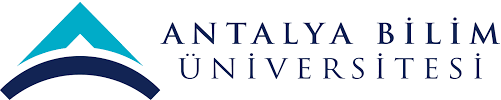 SWOT ANALİZİ
4
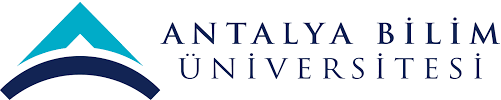 PAYDAŞ BEKLENTİLERİ
5
PAYDAŞ BEKLENTİLERİ
6
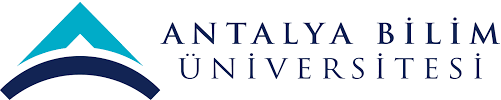 SÜREÇ PERFORMANS GÖSTERGELERİ (SPİK )
7
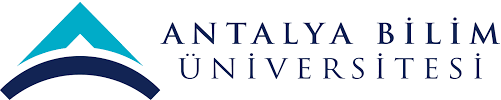 SÜREÇ PERFORMANS GÖSTERGELERİ (SPİK )
8
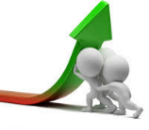 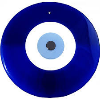 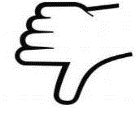 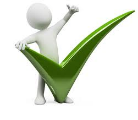 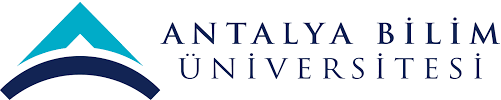 KALİTE FAALİYET PLANLARI
9
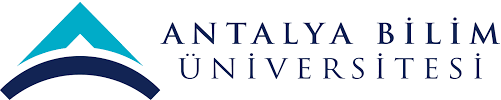 KALİTE FAALİYET PLANLARI
10
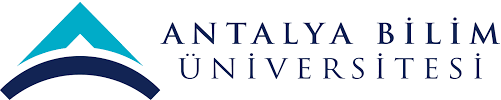 RİSK ANALİZİ
11
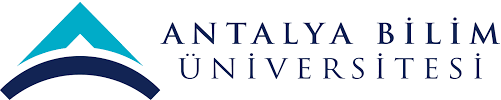 MEMNUNİYET ÖLÇÜM SONUÇLARI
Öğrenci Memnuniyet Anket Sonuçları
12
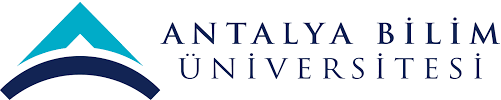 MEMNUNİYET ÖLÇÜM SONUÇLARI
Öğrenci Memnuniyet Anket Analizi
13
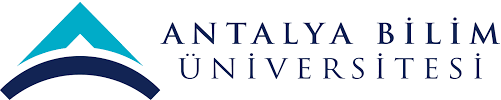 MEMNUNİYET ÖLÇÜM SONUÇLARI
Akademik Personel Anket Sonuçları
14
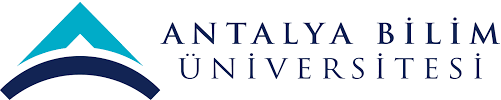 MEMNUNİYET ÖLÇÜM SONUÇLARI
Akademik Personel Anket Analizi
15
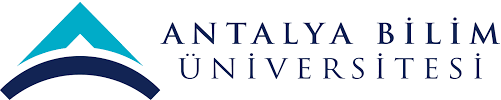 MEMNUNİYET ÖLÇÜM SONUÇLARI
İdari Personel Anket Sonuçları
16
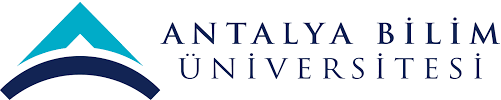 MEMNUNİYET ÖLÇÜM SONUÇLARI
İdari Personel Anket Analizi
17
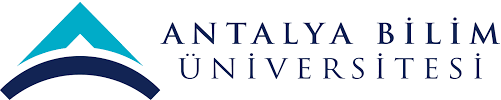 MEMNUNİYET ÖLÇÜM SONUÇLARI
Laboratuvar Anket Sonuçları
18
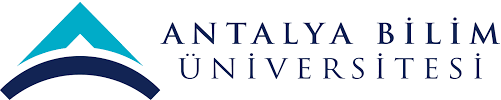 MEMNUNİYET ÖLÇÜM SONUÇLARI
Laboratuvar Anket Analizi
19
DÜZELTİCİ FAALİYETLER
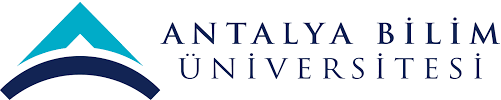 20
DÜZELTİCİ FAALİYETLER
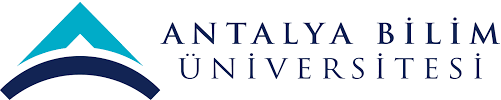 21
DÜZELTİCİ FAALİYETLER
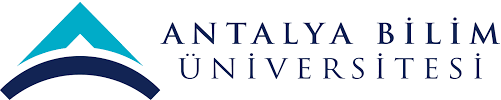 22
DÜZELTİCİ FAALİYETLER
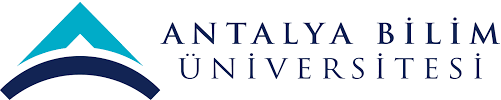 23
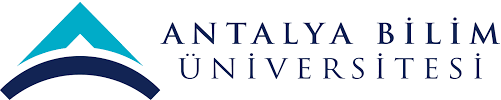 DÜZELTİCİ FAALİYETLER
24
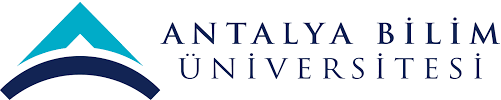 DÜZELTİCİ FAALİYETLER
25
İÇ DENETİMLER
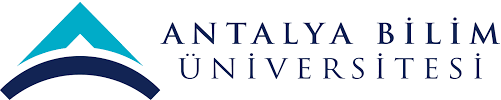 KYS İç Denetim Başarı Puanı 89%
26
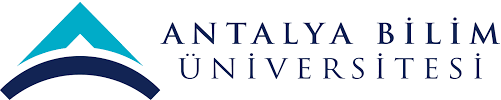 GELEN ŞİKAYETLER VE SONUÇLARI
Fen Bilimleri Enstitüsüne ait şikayet yer almamaktadır.
27
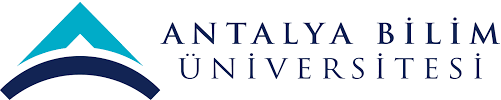 KAYNAK İHTİYACI
Çelik dolap talebinde bulunulmuştur. Şu an Fen Bilimleri Enstitüsü arşiv odasında çelik dolap yer almaktadır.
Ofis ihtiyacı
Derslik ihtiyacı
Personel ihtiyacı
Kütüphane ihtiyacı
28
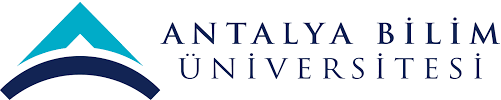 SÜREKLİ İYİLEŞTİRME ÖNERİLERİ
Markantalya Kampüsü’nde laboratuvar bulunmasının araştırma faaliyetlerine katkı sağlayacağı,

İki kampüs arasında aktivitelerin yapılmasının organik bağın güçlenmesini sağlayacağı,

 Teknik gezi düzenlemelerinin öğrenci motivasyonunu arttıracağı,

Markantalya Kampüsündeki havalandırma sistemlerinin periyodik olarak çalışmasının personel ve öğrenci motivasyonunu arttıracağı,

Yüksek lisans öğrencileri için Erasmus projelerinin ön plana çıkarılmasının öğrenci ilgisini arttıracağı öngörülmektedir.
29